Digital Art 1
A Review of the Elements of Art
The 7 Elements of Art:
Line
Shape
Space
Form
Color
Value 
Texture
LINE
A one-dimensional , identifiable path created by a point moving in space 
Can vary in width (thick or thin), direction(horizontal, vertical or diagonal), and length (long or short)
Lines often define the edges of a form. 
5 Main Types of Line are: horizontal, vertical, diagonal, curved and zigzag.
Lines lead your eye around the composition and can communicate information through their character and direction.
Horizontal Lines suggest a feeling of rest or
repose because objects parallel to the earth are 
at rest.

They also imply 
continuation 
of  the landscape 
beyond the picture 
plane to the left 
and right.
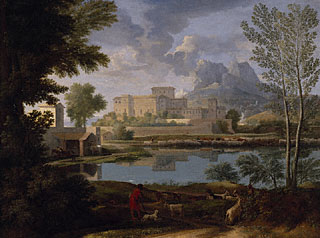 Landscape with a Calm ,  Poussin
Vertical Lines often communicate a sense of
height because they are perpendicular to the earth,
extending upwards 
toward the sky.

In this church interior, 
vertical lines suggest 
spirituality, rising 
beyond human reach 
toward the heavens.
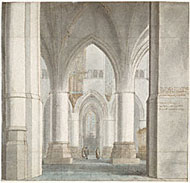 Saint Bavo  Pieter Jansz
Diagonal Lines convey a feeling of movement. 

Objects in a diagonal position are
unstable. Because they are neither 
vertical nor horizontal, 
they are either about to fall 
or are already in motion.
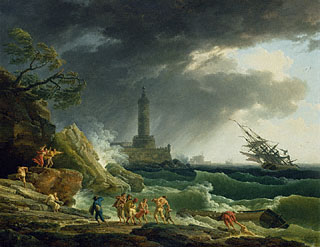 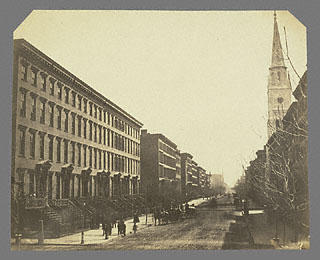 Storm on the Mediterranean Coast   Vernet
In a two-dimensional composition, diagonal lines can also indicate depth through perspective. These diagonal lines pull the viewer visually into the image.
Fifth Avenue looking South from 
Thirtieth Street.
The curve of a line can convey energy.
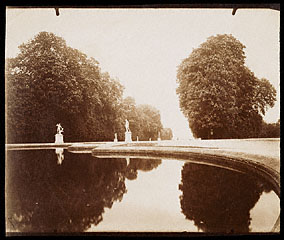 Soft, shallow curves often have a pleasing, sensual quality and a softening effect on the composition. The edge of the pool in this photograph gently leads the eye to the sculptures on the horizon.
Pool, 
Saint Cloud, 1915
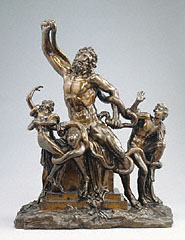 Sharply curved or twisted lines can convey turmoil, chaos, and even violence.
Laocoon, Foggini
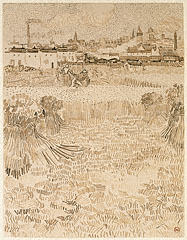 When repeated, lines can 
create a pattern
In this example, the artist 
repeated different kinds 
of lines across the 
composition to create 
various patterns. 
Patterned lines 
also give the image rhythm.
Arles, View from the Wheatfields, Van Gogh
SHAPE
When lines meet, shapes are formed. 
Shapes are flat. 
Some shapes are geometric, such as squares, circles, triangles, rectangles, and ovals. 
Other shapes are organic or freeform.
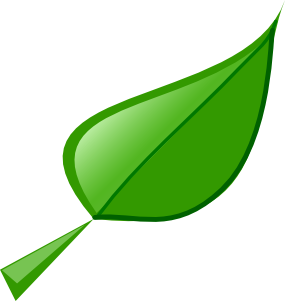 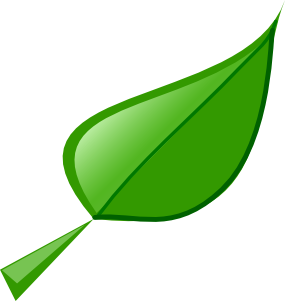 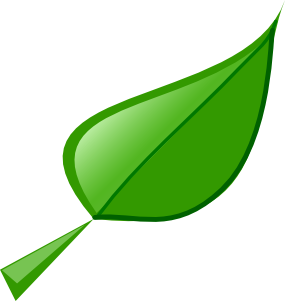 Two basic types of shapes:
		1.) Geometric: regular and irregular
		

		2.) Freeform: usually living objects


Shapes can be positive or negative.
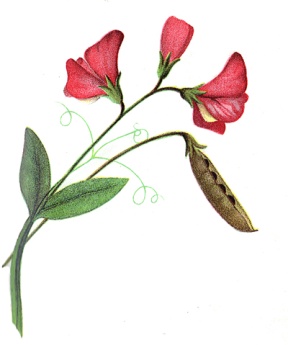 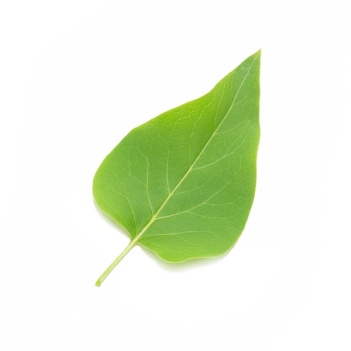 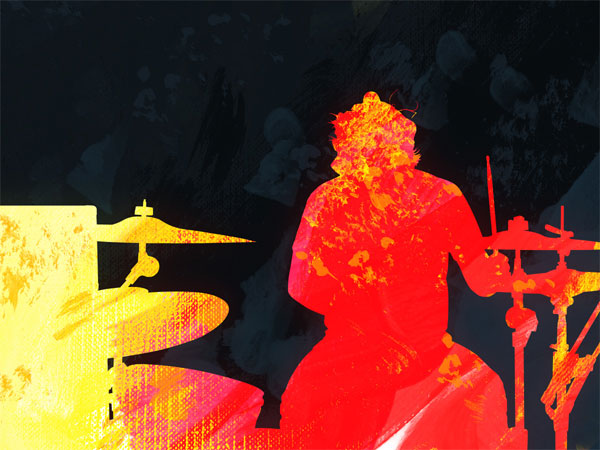 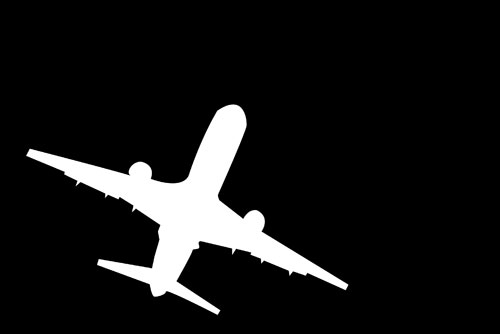 FORM
Shapes are flat, Forms are 3-D.

Forms can be:
				Geometric

				Free-form
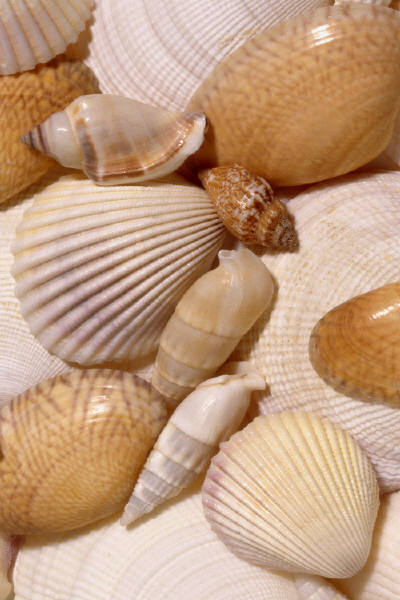 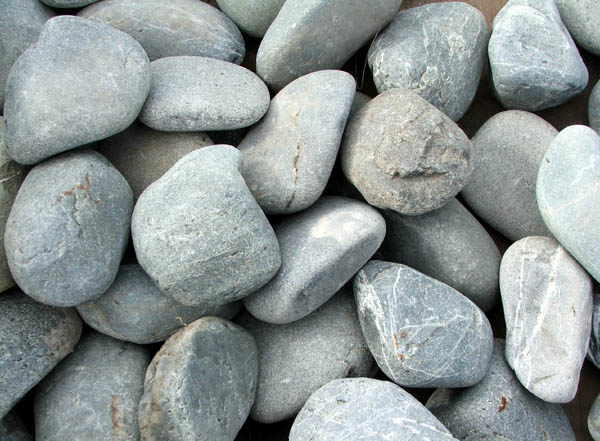 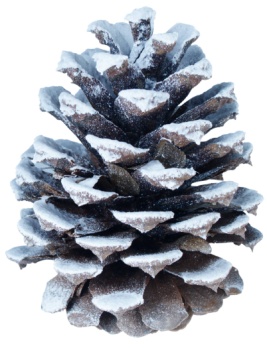 SPACE
The area between, around, above below or within objects.
Positive space is the area of an artwork where
the main figure is located.

Negative space is the 
empty spaces between 
the shapes and forms.
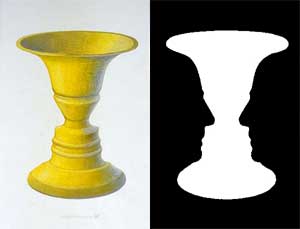 Artists can create an illusion of space on a picture plane by using various techniques;
Overlapping-
Size-
Placement
Color
COLOR
PRIMARY COLORS- Red, Yellow, & Blue.  These colors cannot be mixed, the only way to produce them is to buy them in their true form.
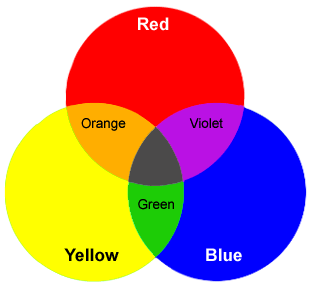 SECONDARY COLORS- Orange, Green, & Violet.  These colors are made by mixing 2 primary colors together.
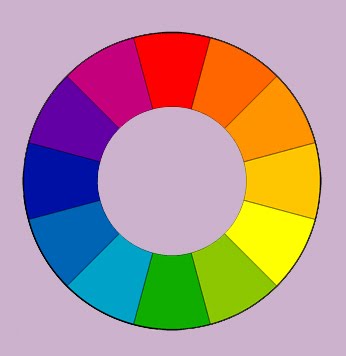 Red -
Orange
Red- Violet
INTERMEDIATE (TERTIARY) COLORS- Red-Orange, Blue-Green, Red-Violet, Yellow-Green, etc…  These colors are made by mixing one primary color with one secondary color.
Blue -Violet
Yellow -Orange
Yellow-
Green
Blue- 
Green
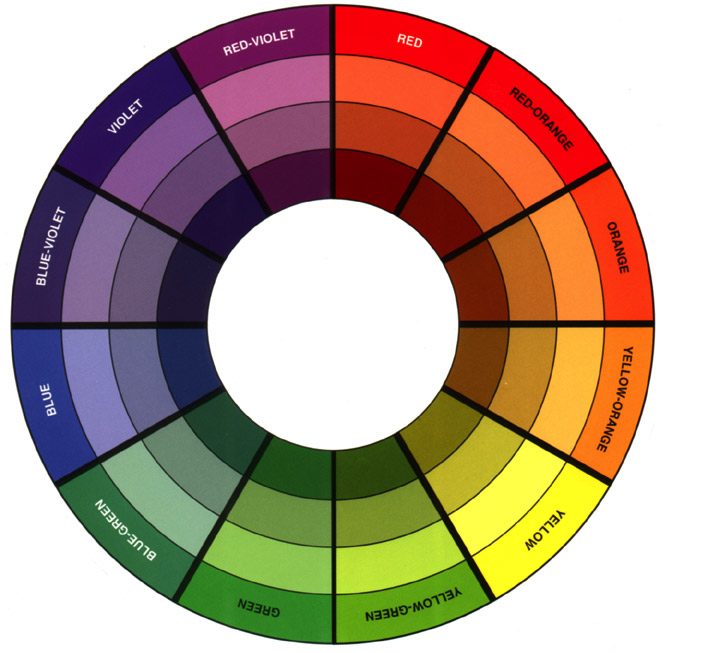 COMPLEMENTARY 
	COLORS- Colors 
	that are across 
	from each other 
	on the 
	color wheel.

	Examples; Violet &Yellow, OR, Red & Green, OR
	Red-Orange & Blue Green, etc...  When used next together they look bright.  If mixed together, they form a neutral color.  The complement of a primary is always a secondary, and vice-versa.  Intermediate colors are always complementary to another intermediate color.
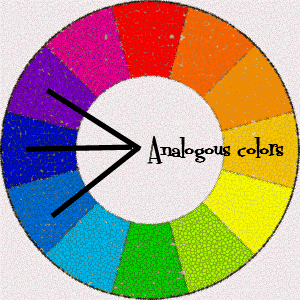 ANALOGOUS COLORS- Colors that are directly next together on the color wheel, used in a group.  Example; Red-Orange & Red & Red-Violet & Violet
MONOCHROMATIC- Using only one color but adding white or black to create different values
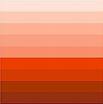 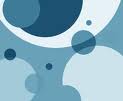 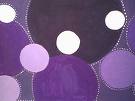 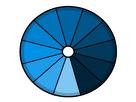 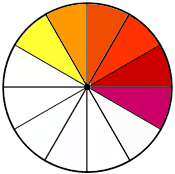 WARM COLORS- colors that give the feeling of warmth (think fiery colors, think of the sun)
	Reds, Oranges & Yellows.  These colors are all located on one side of the color wheel.
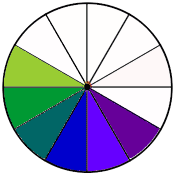 COOL COLORS- these colors are on the opposite side of the color wheel from the warm colors.  They are colors that give a feeling of coolness to artwork (think cool grass, water).
	Greens, Blues & Violets
VALUE
Value describes the lightness or darkness of a color.

A tint is a light value of a color.

A shade is a dark value of a color.
Value is created by a light source
that creates shadows and 
highlights on an object.   
Artists add value to a piece of 
artwork to make things look 
more 3-D and to add more depth.
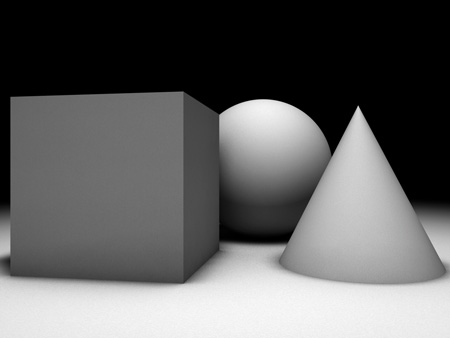 TEXTURE
Texture is how things feel or how they look like they might feel if they were touched.
Textures can be rough, smooth, matte or shiny.
Real textures are textures you can actually feel, visual textures is an illusion of an actual texture in an artwork.
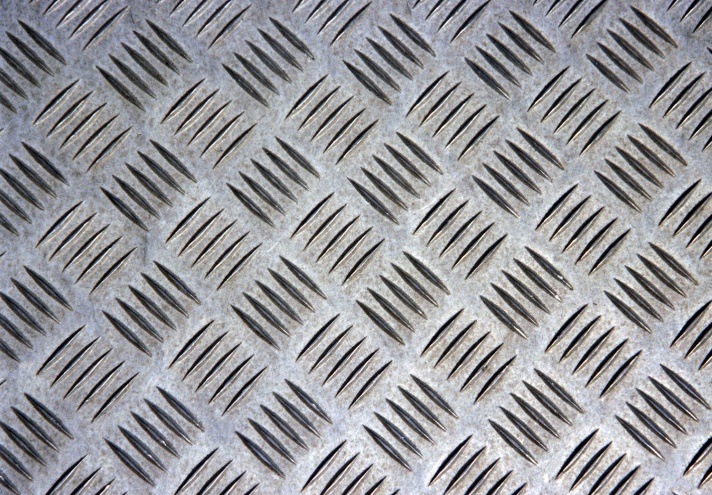 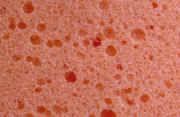 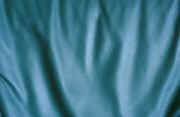 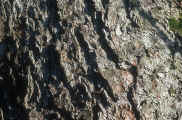